Antarctica
Antarctica is one of seven continents. How many others can you name?
Continents recap

Can you find Asia? Answer on the next page!
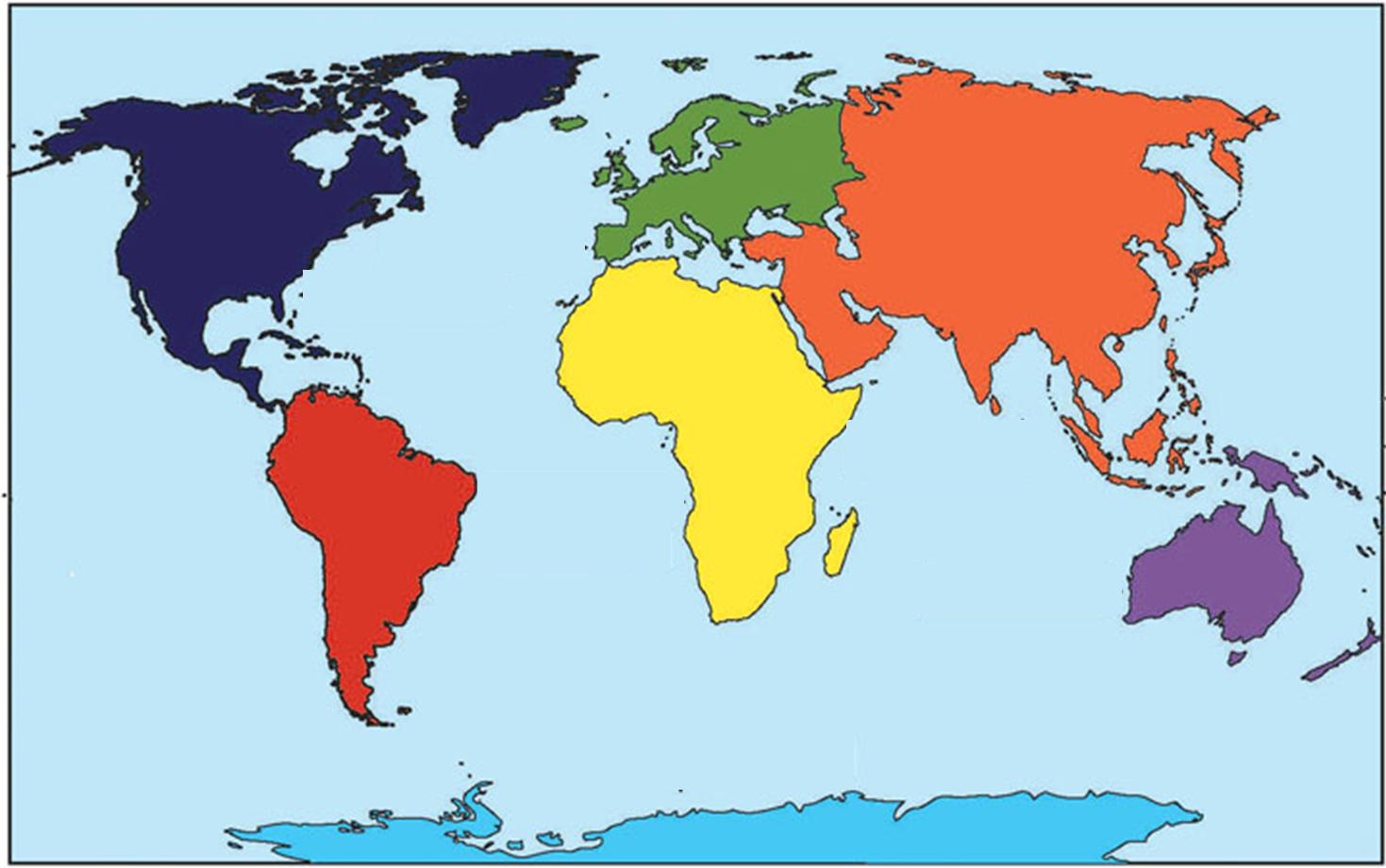 Continents recap

Can you find Africa? Answer on the next page!
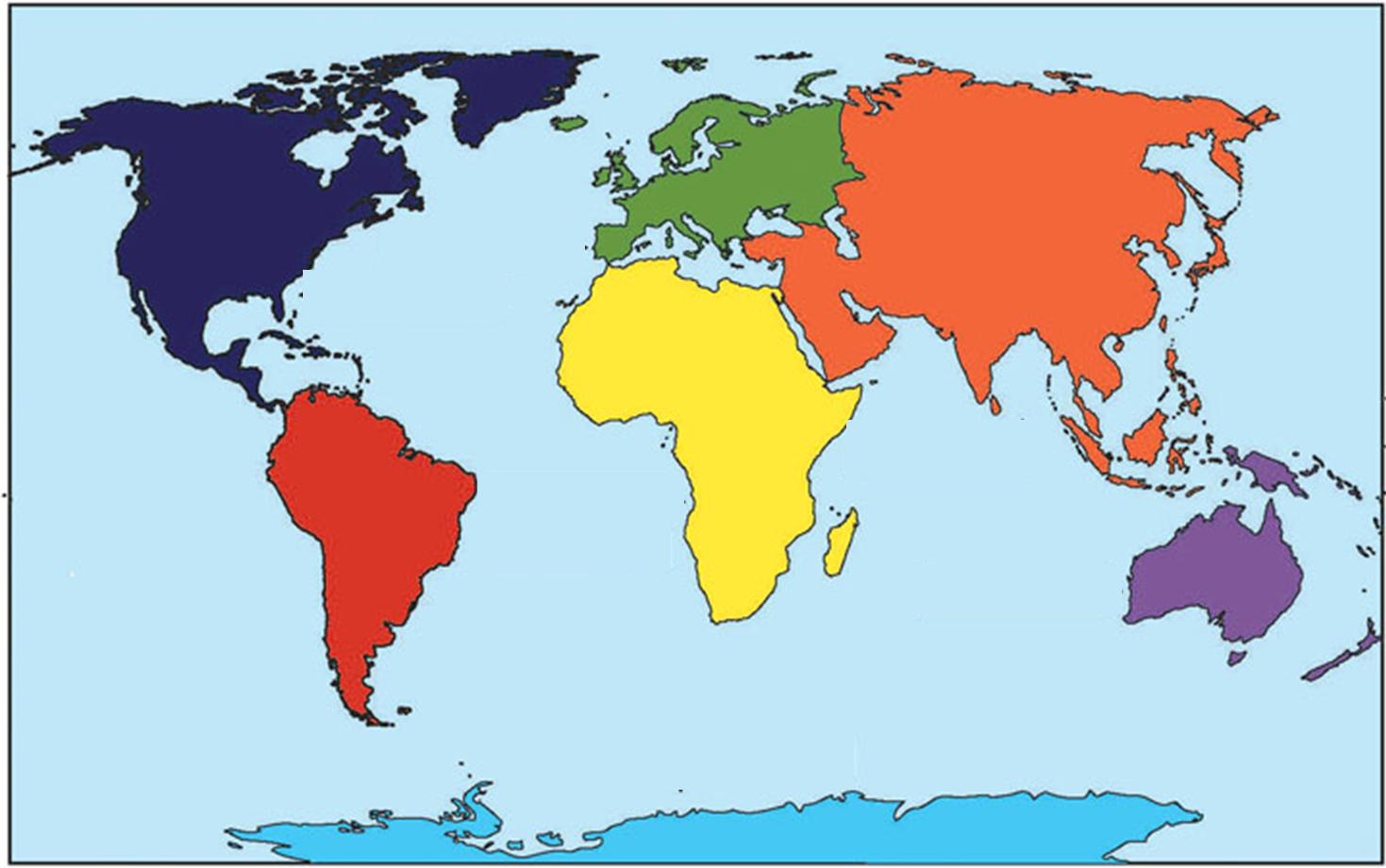 Asia
Continents recap

Can you find Europe? Answer on the next page!
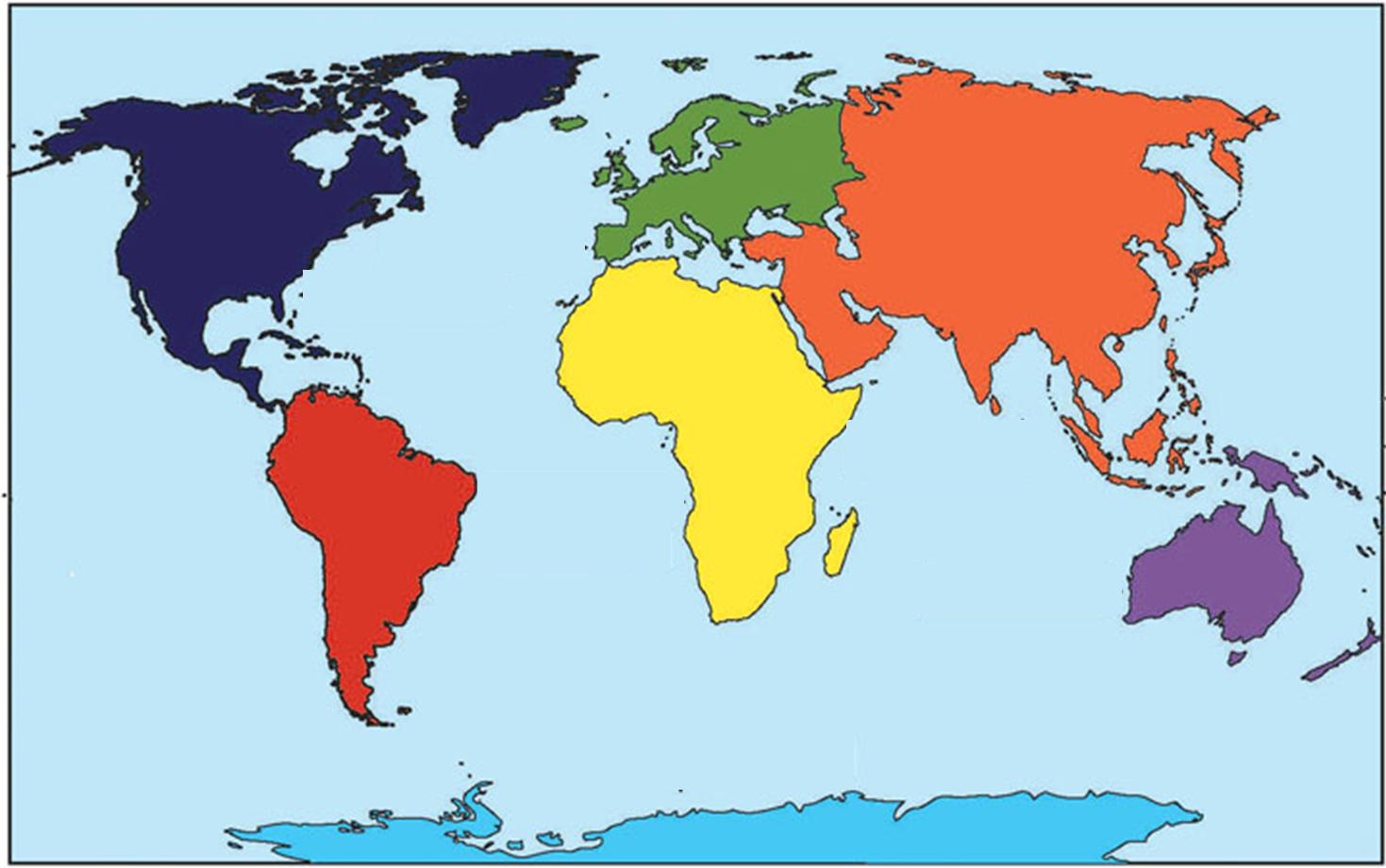 Asia
Africa
Continents recap

Can you find Australia? Answer on the next page!
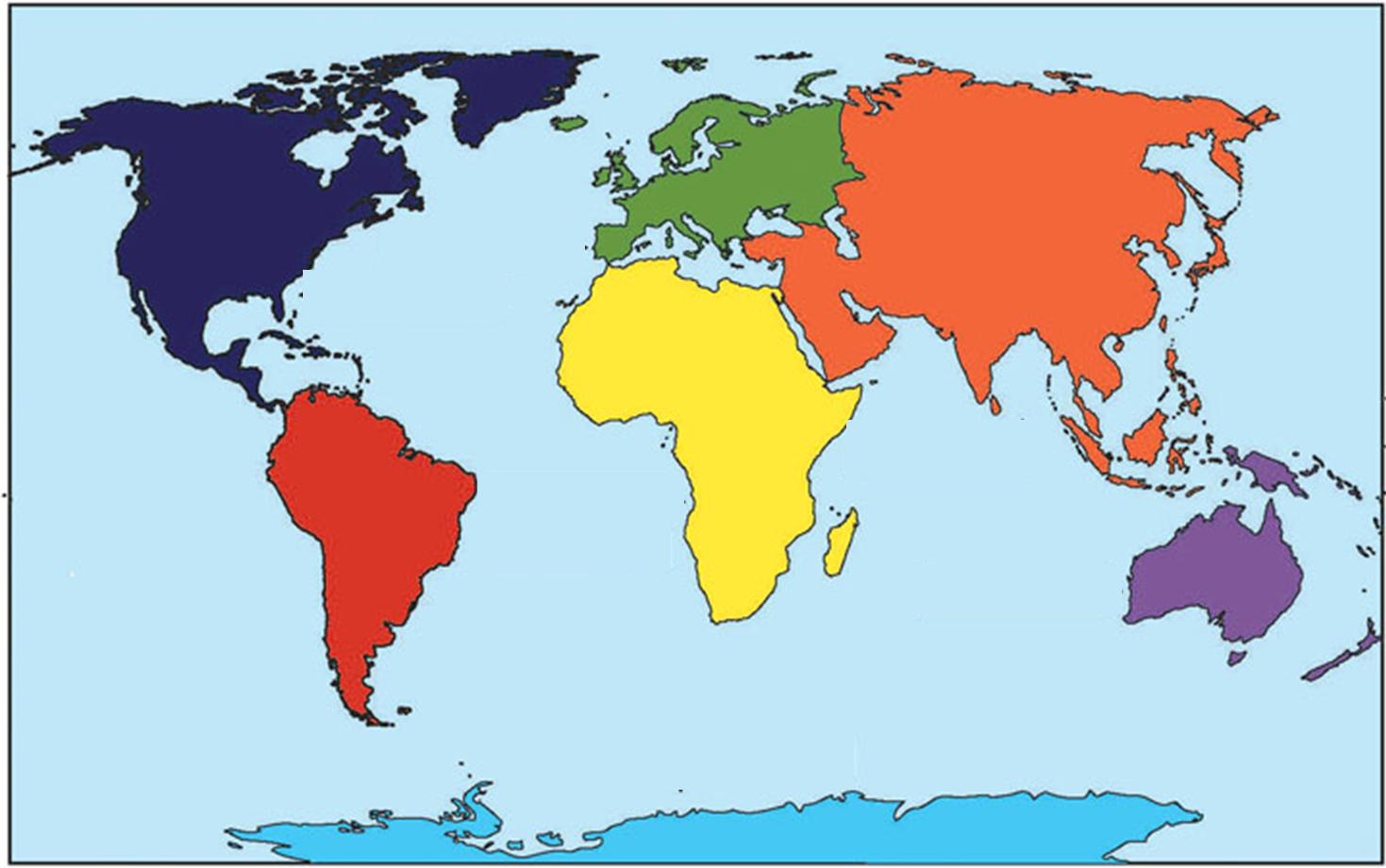 Asia
Europe
Africa
Continents recap

Can you find South America? Answer on the next page!
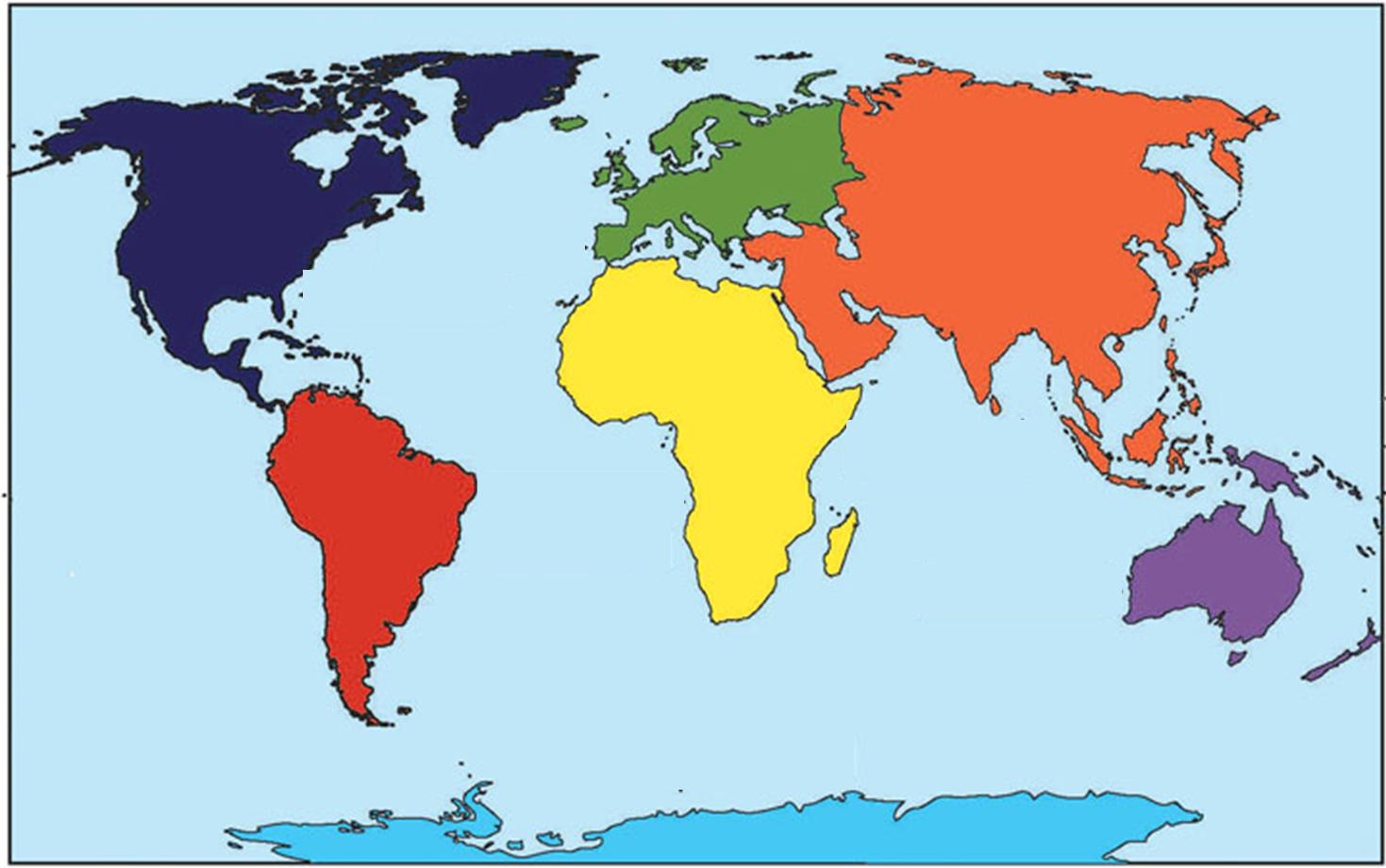 Asia
Europe
Africa
Australia
Continents recap

Can you find North America? Answer on the next page!
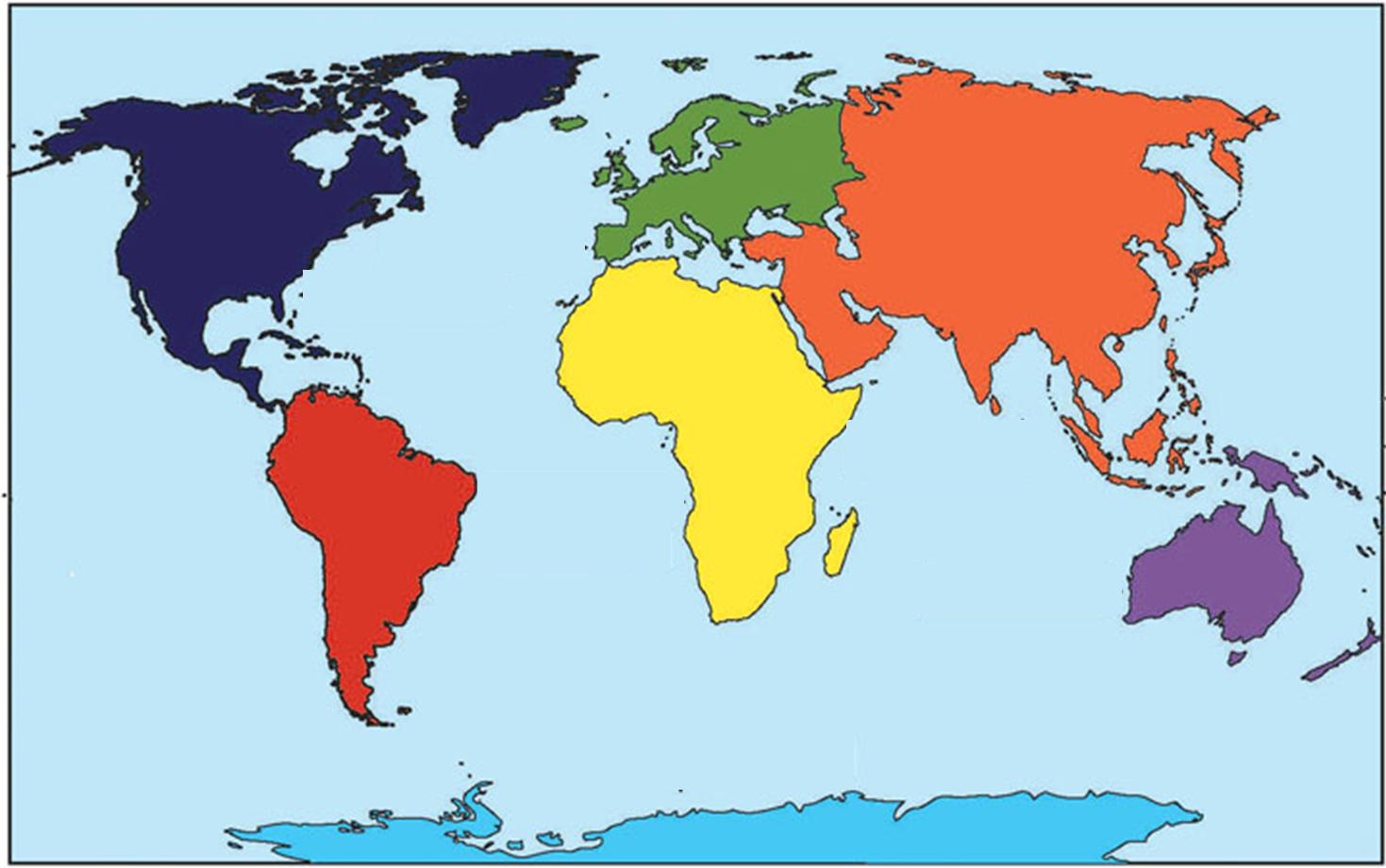 Asia
Europe
Africa
South America
Australia
Continents recap

Can you find Antarctica? Answer on the next page!
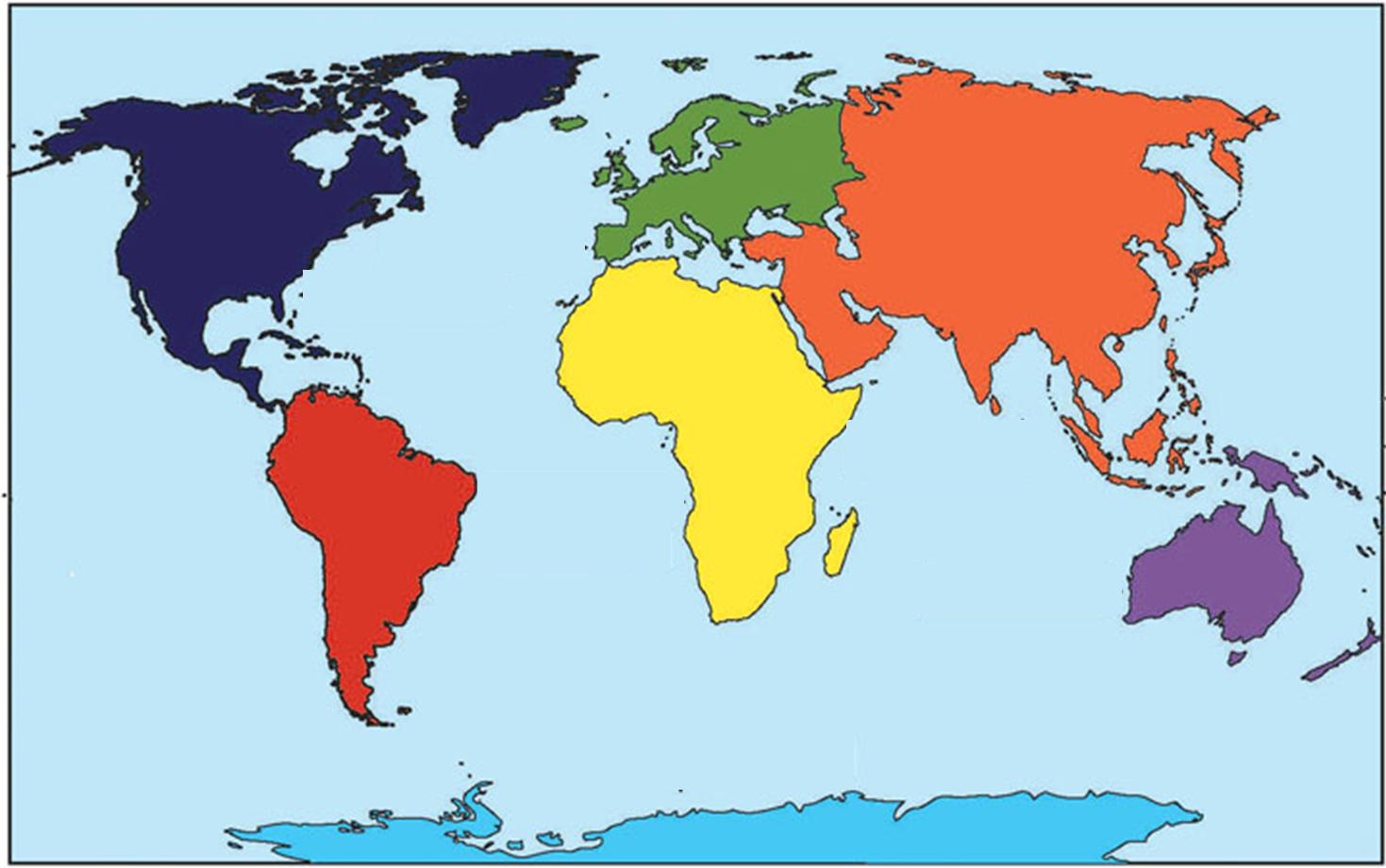 Asia
Europe
North America
Africa
South America
Australia
Continents recap

Can you find Antarctica? Answer on the next page!
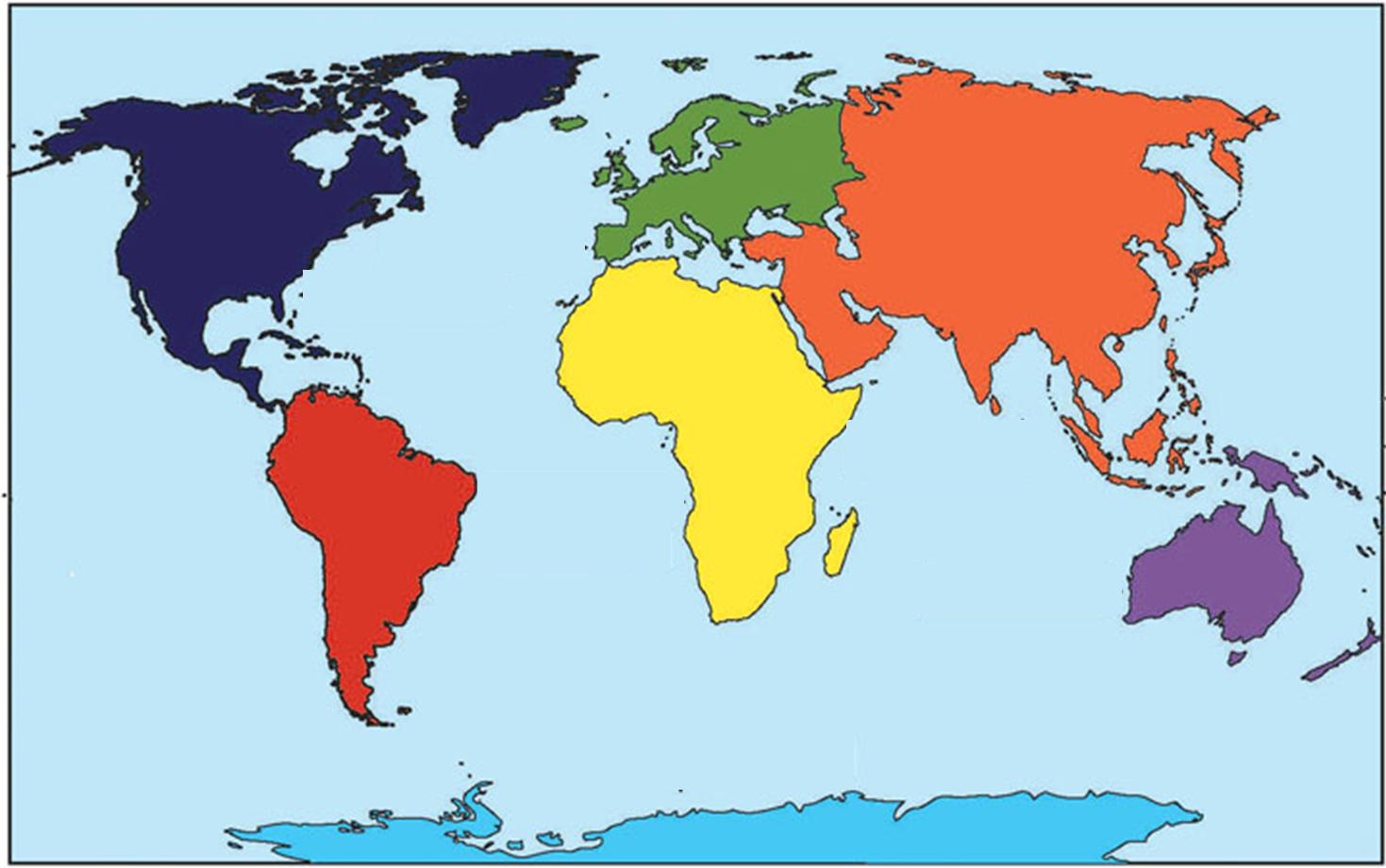 Asia
Europe
North America
Africa
South America
Australia
Antarctica
Antarctica is the coldest continent because it is a polar region.
It is at the bottom of the map at the South Pole.
What is the other pole called?
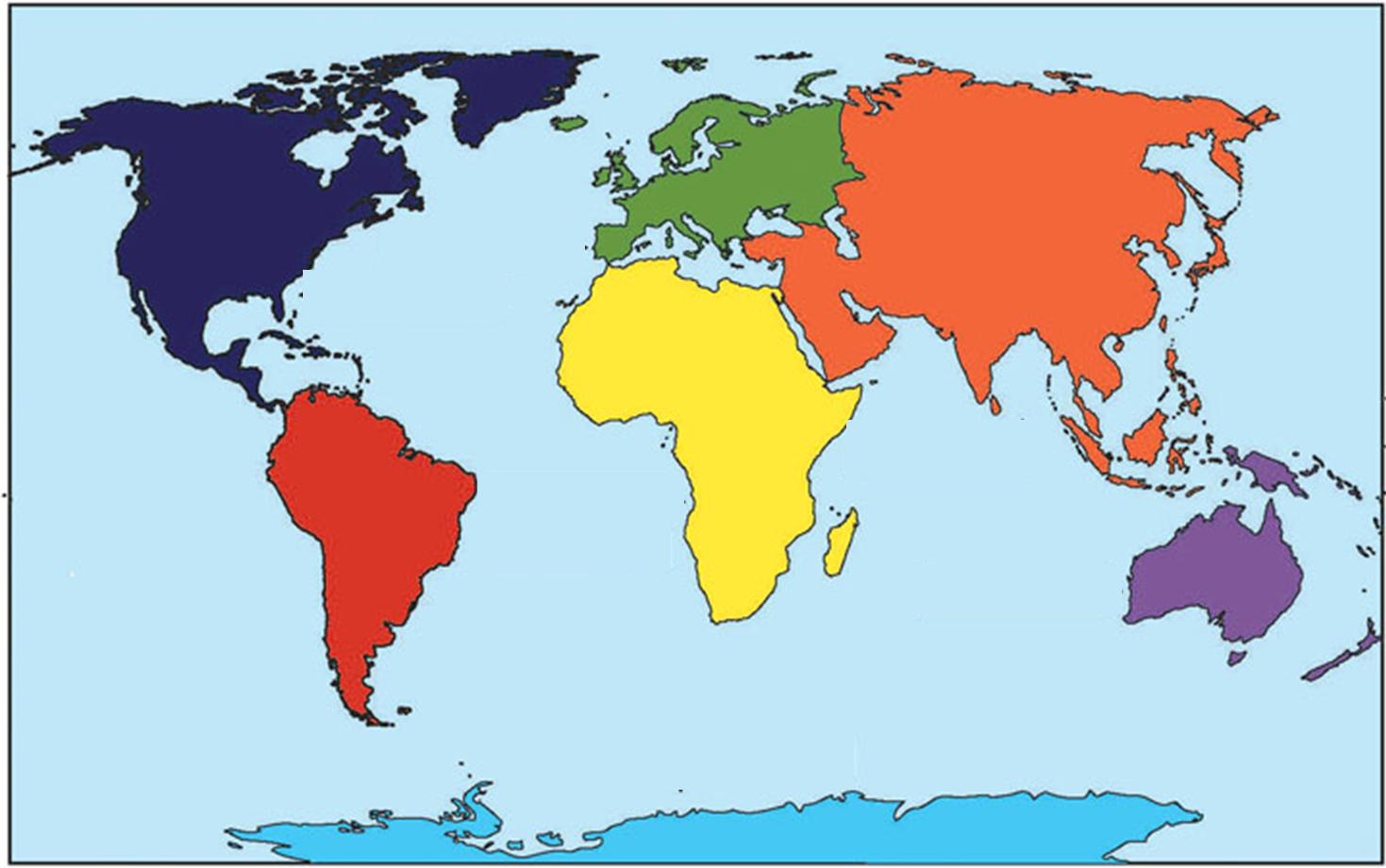 Asia
Europe
North America
Africa
South America
Australia
Antarctica
It is so cold because it is far away from the Equator, an invisible line around the middle of the globe.
The warmest places are on the Equator and the coldest places are the furthest away.
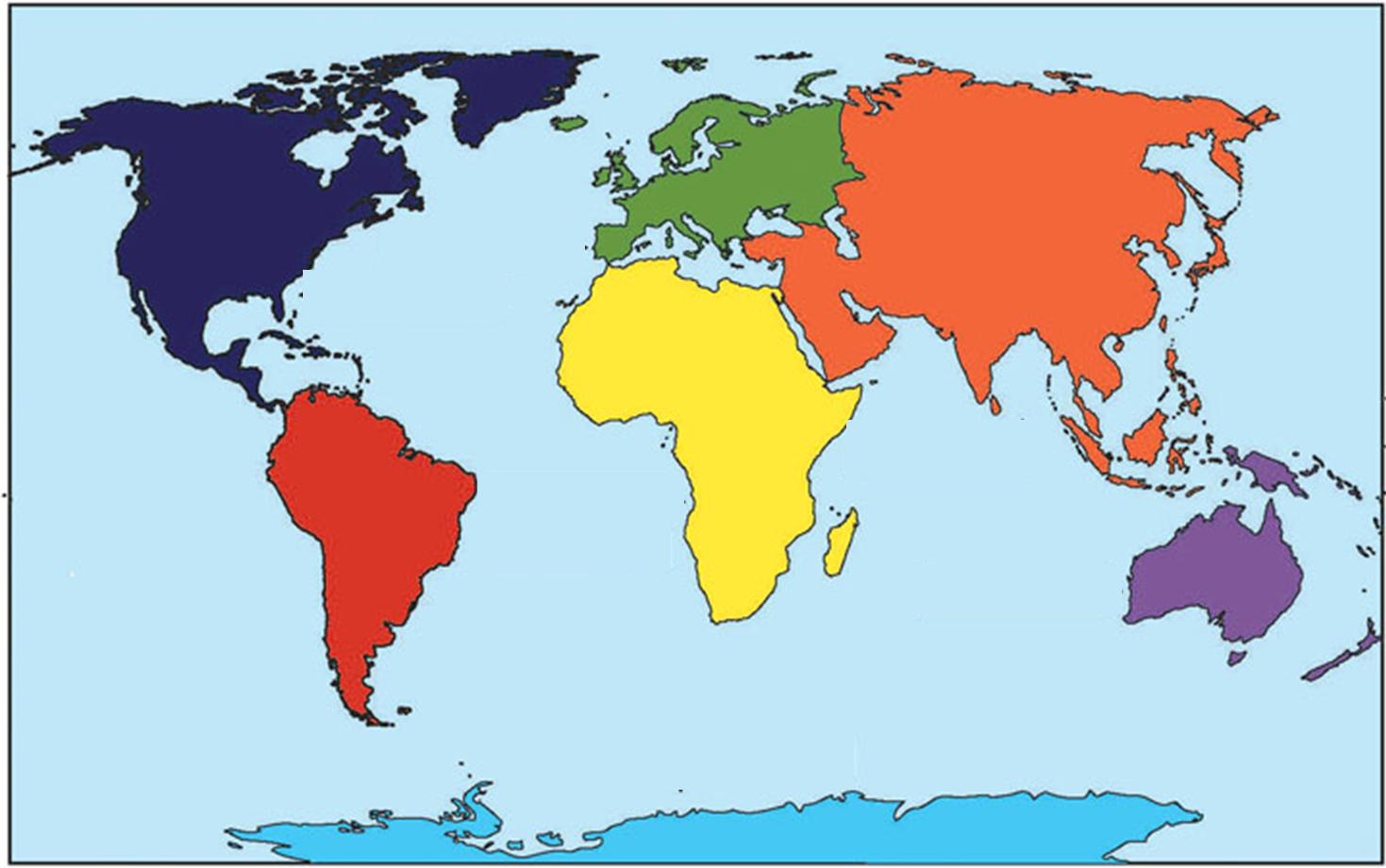 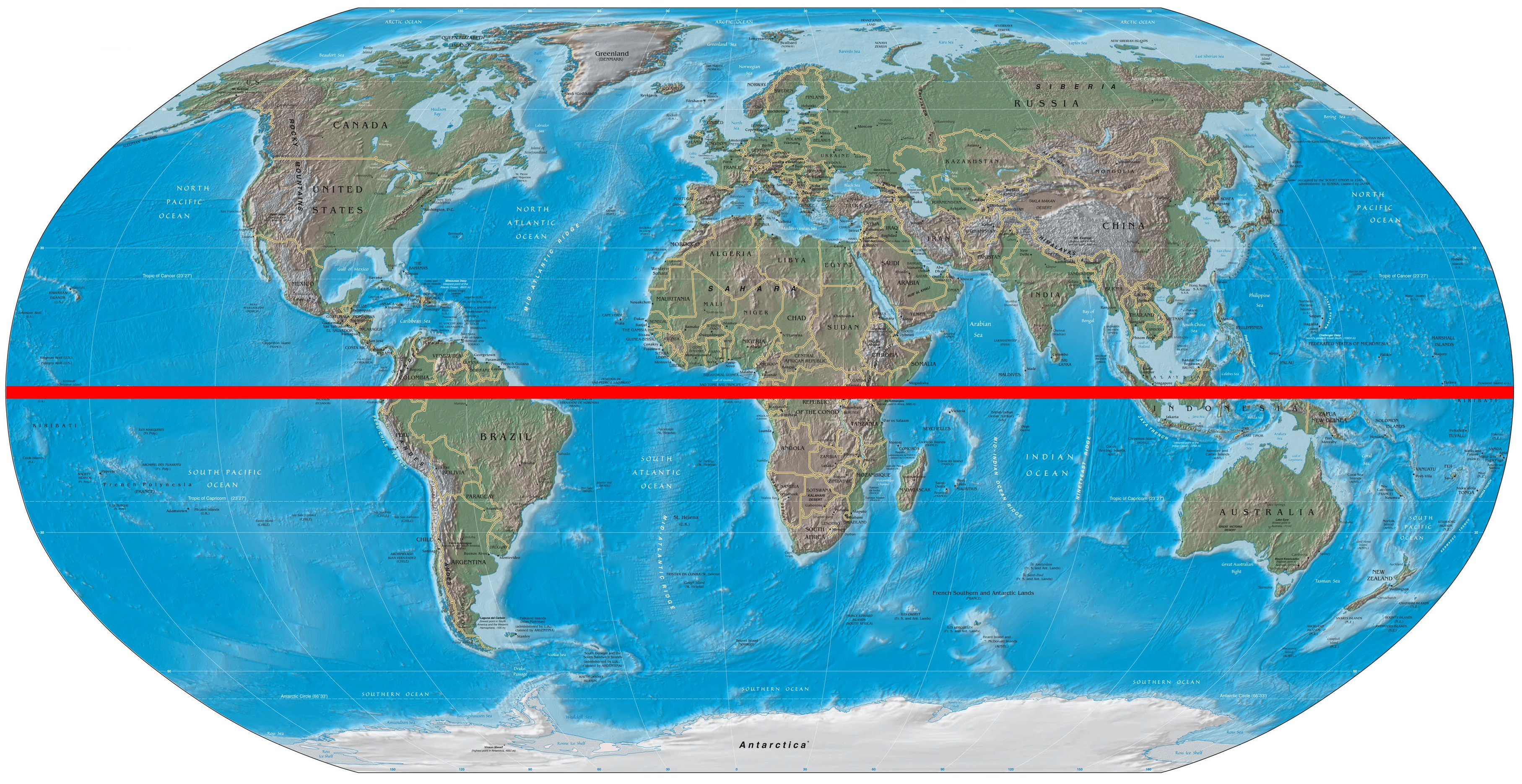 Antarctica
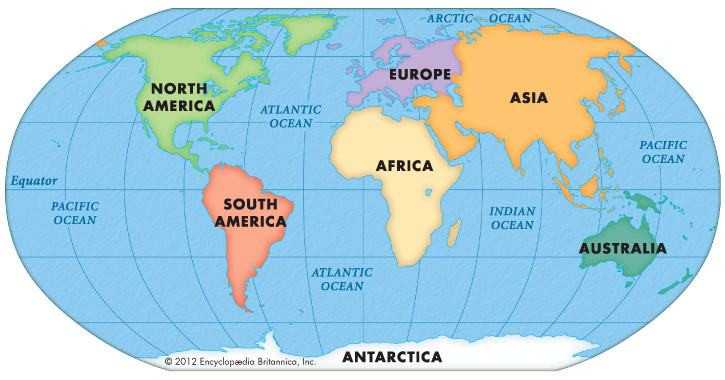 Antarctica facts

5000 people live there temporarily (scientists and researchers).




Do you think this is the same as or different to Africa?
Antarctica facts

There are no countries in Antarctica.





Do you think this is the same as or different to Africa?
Antarctica facts

There are no trees growing in Antarctica because it is too cold.




Do you think this is the same as or different to Africa?
Antarctica facts

There are lots of icebergs in Africa.




Do you think this is the same as or different to Africa?
Antarctica facts
These animals live in Antarctica.




penguin    Antarctic petrel     albatross             seal      orca (killer whale)


Do you think this is the same as or different to Africa?
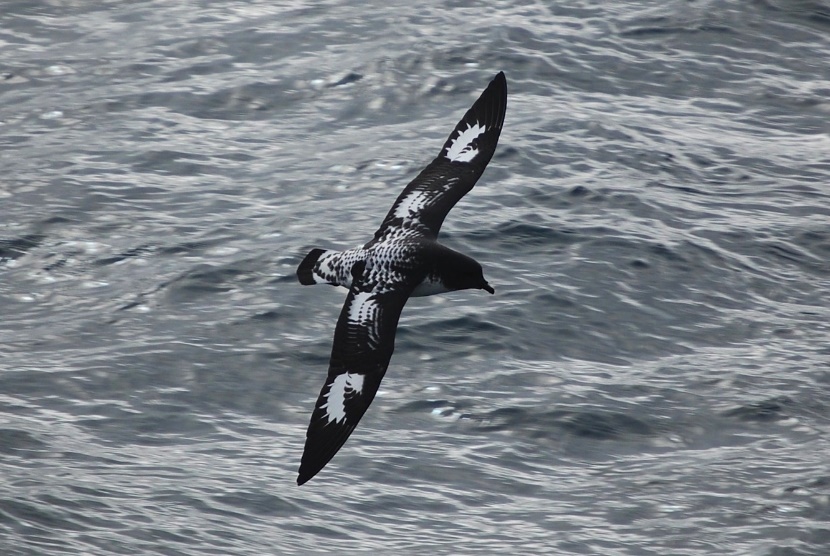 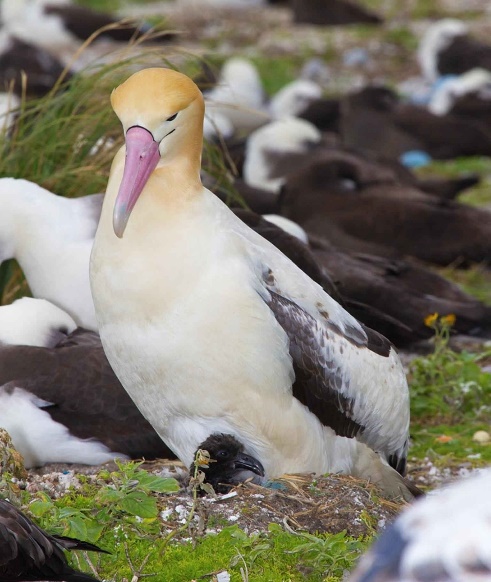 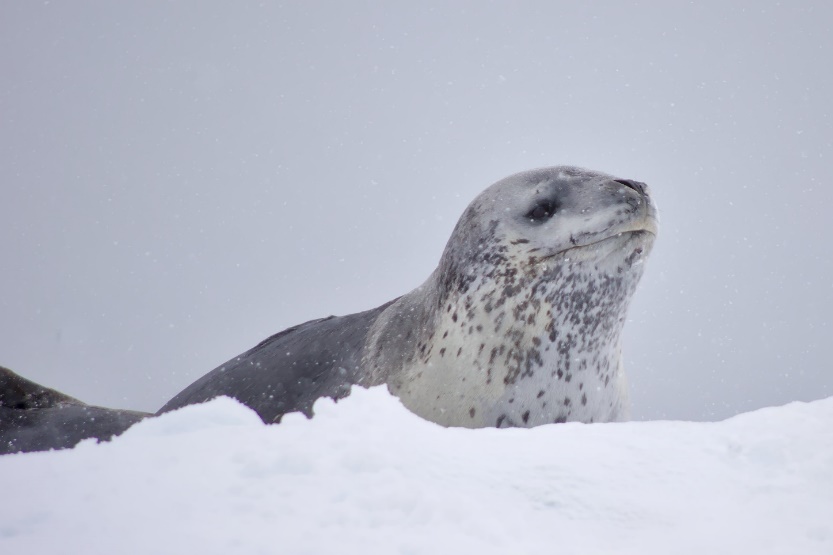 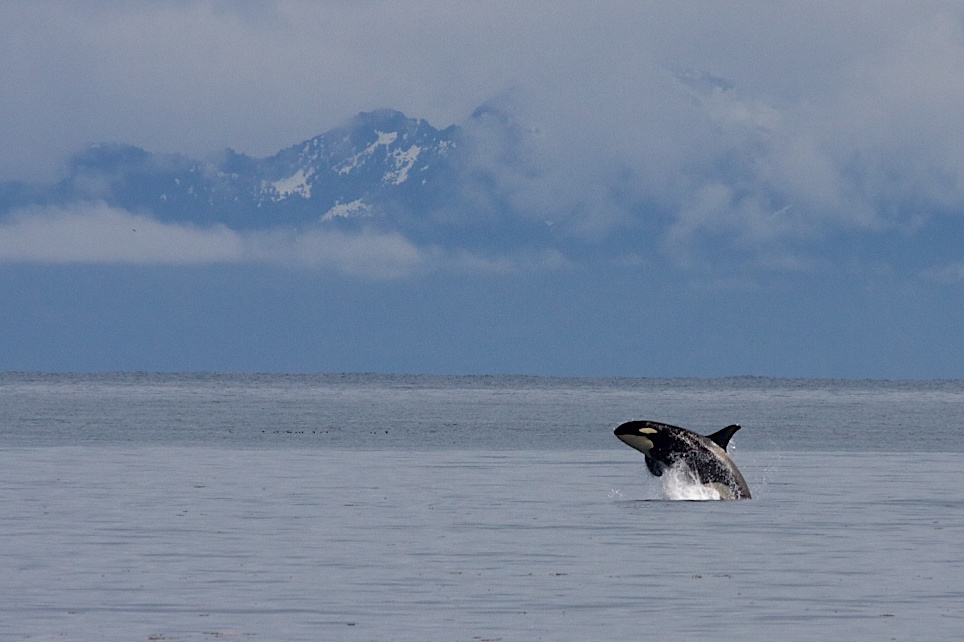 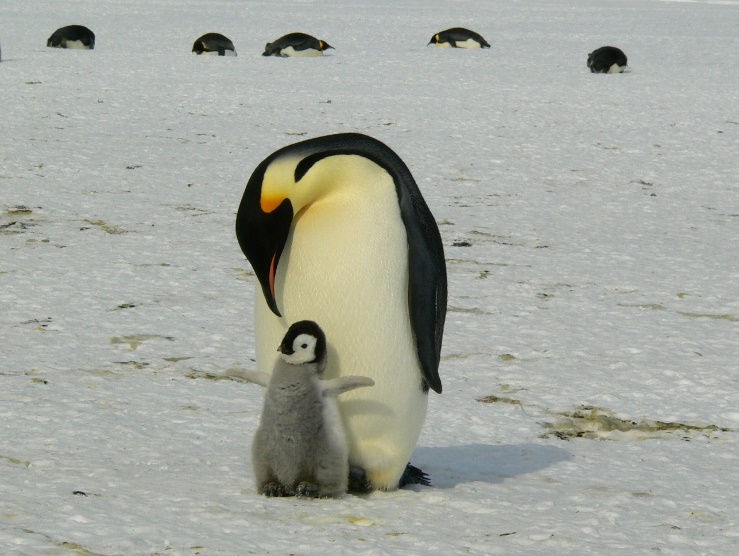 True or false task! The answer is on the next page.



Antarctica is the coldest place on earth. 

True / False
True or false task! Next question is on the next page.



Antarctica is the coldest place on earth. 

True / False
True or false task! The answer is on the next page.



There are millions of trees and plants in Antarctica. 

True / False
True or false task! Next question is on the next page.



There are millions of trees and plants in Antarctica. 

True / False
True or false task! The answer is on the next page.



A lot of people live in this continent. 

True / False
True or false task!



A lot of people live in this continent. 

True / False
Where would you like to visit in Antarctica?
Chapel of the Snow: a Christian place of worship
Mount Erebus: an active volcano
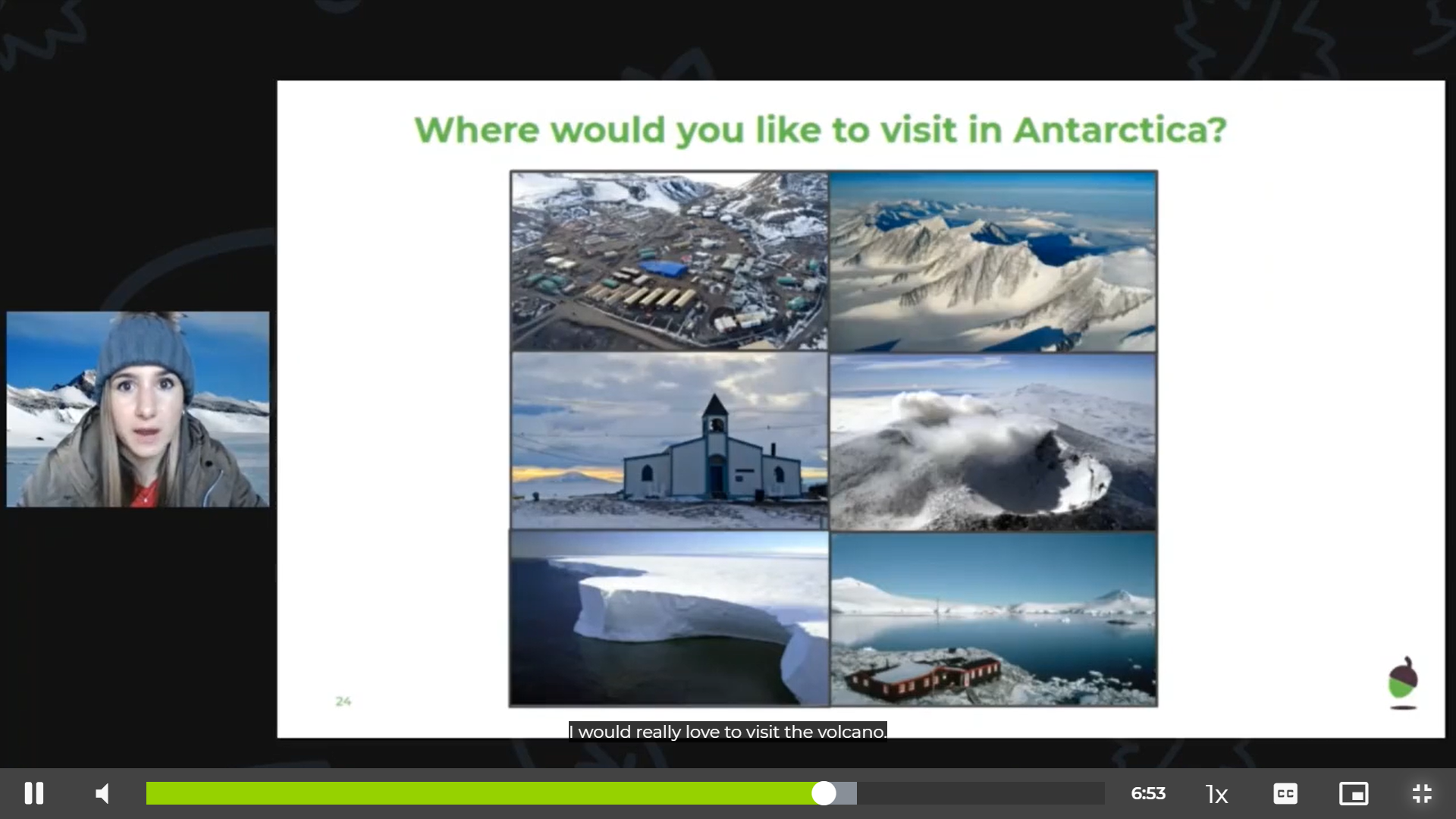 Port Lockroy: has a museum and penguins live nearby. Ships can sail here
Antarctic ice sheet: this is on top of the water and can grow as the sea freezes
Antarctica

Would you rather live here…
Africa

… or here?
What is the same and different about Antarctica and Africa?

Where would you rather live? Why?
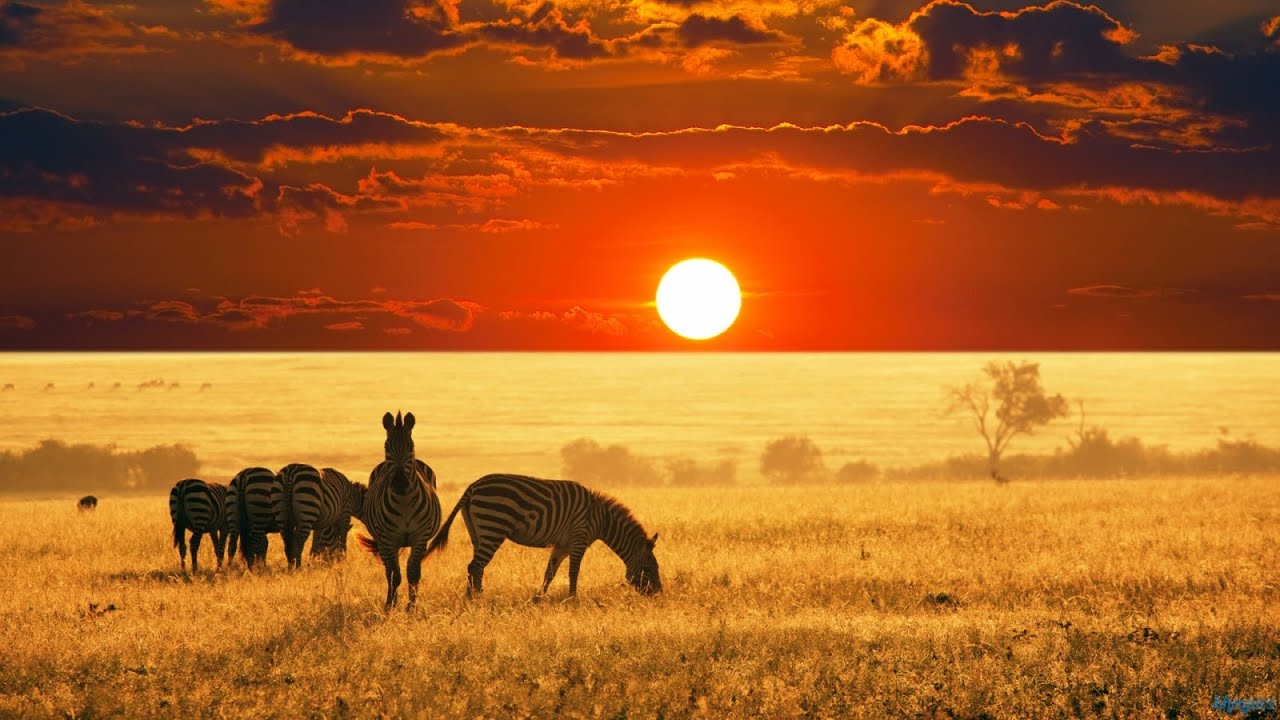 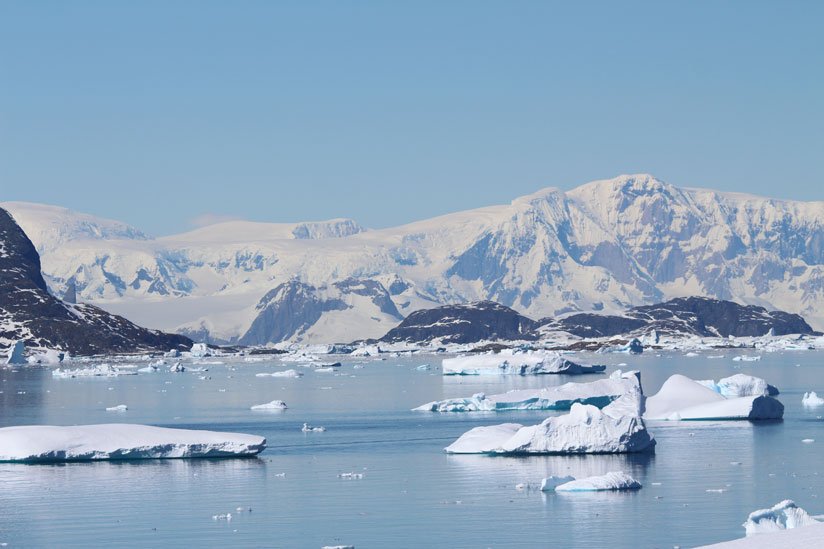